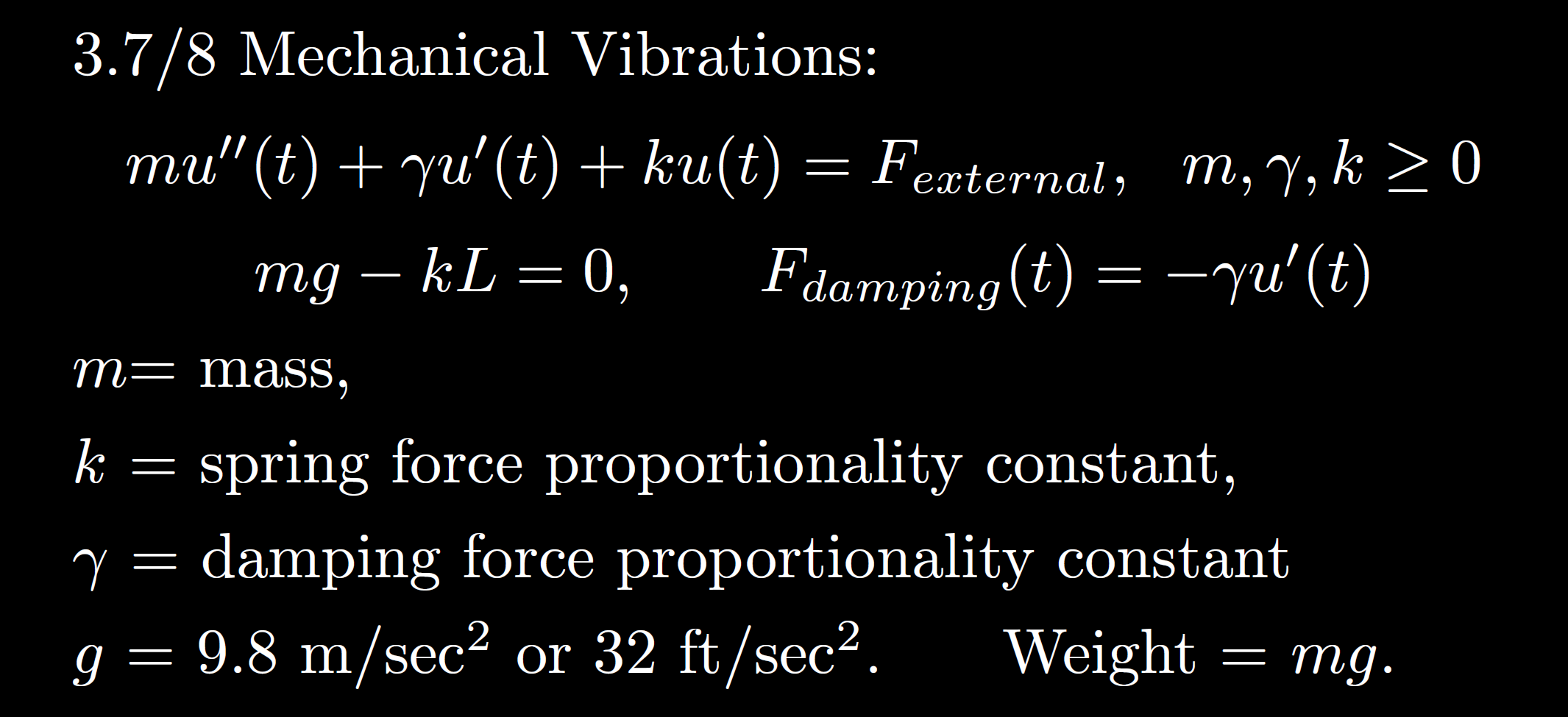 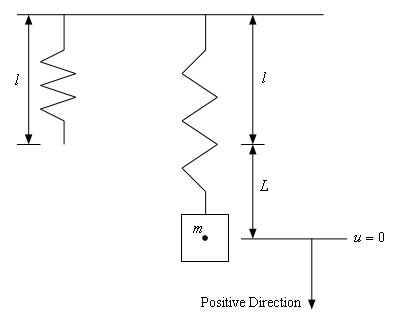 https://tutorial.math.lamar.edu/Classes/DE/Vibrations.aspx
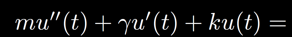 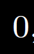 Homogeneous
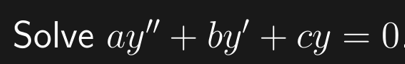 oscillation
No damping
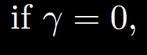 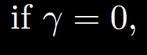 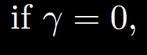 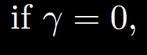 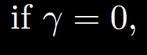 zero
small
critical
large
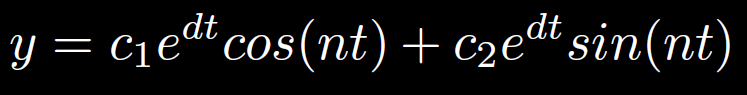 3.3
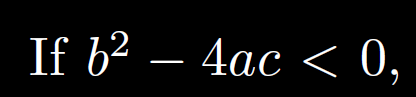 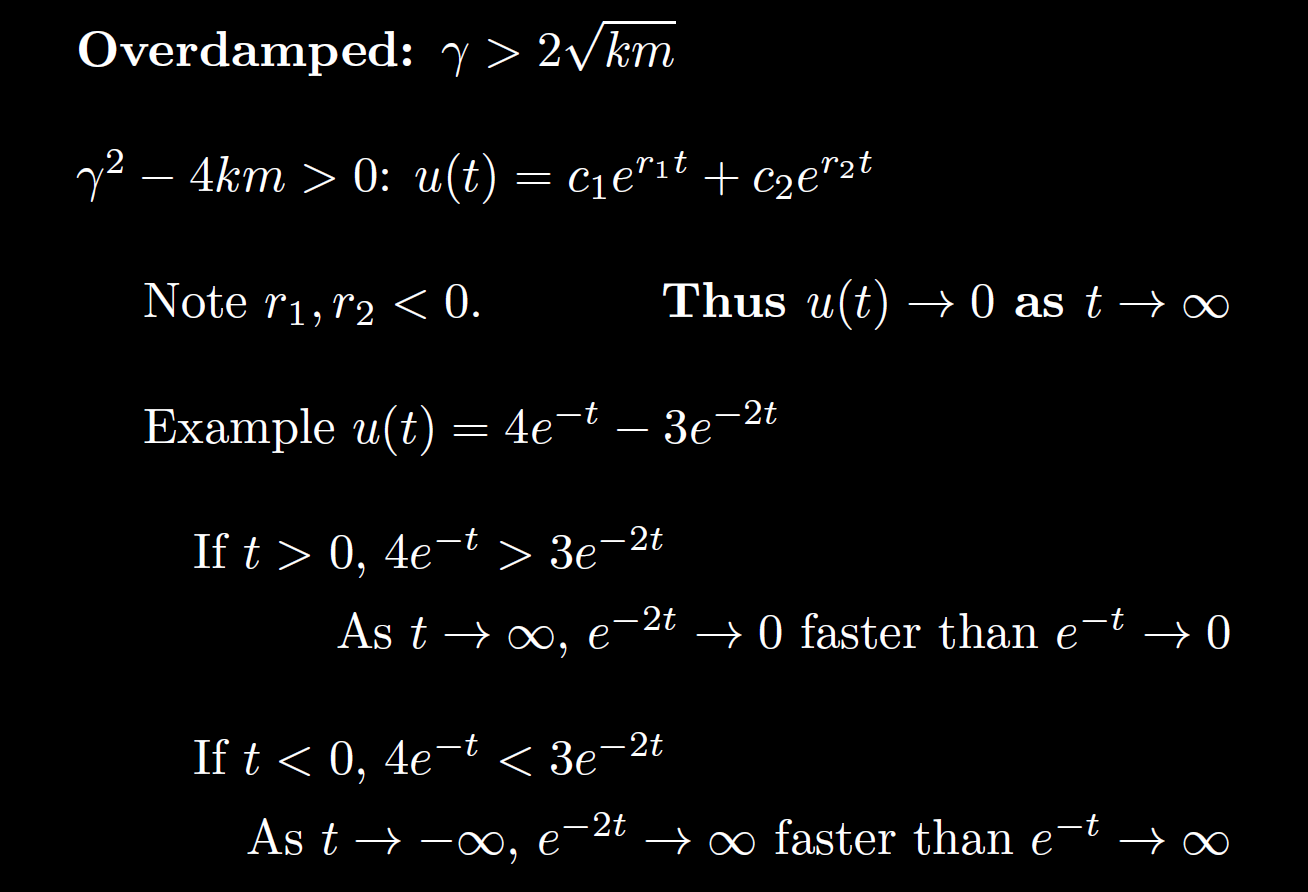 oscillation w/decreasing amplitude
Underdamping
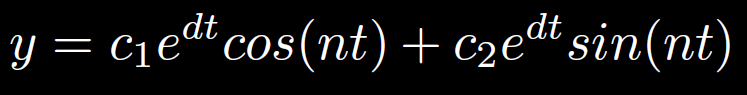 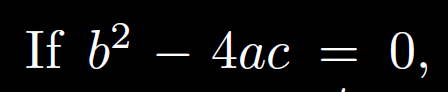 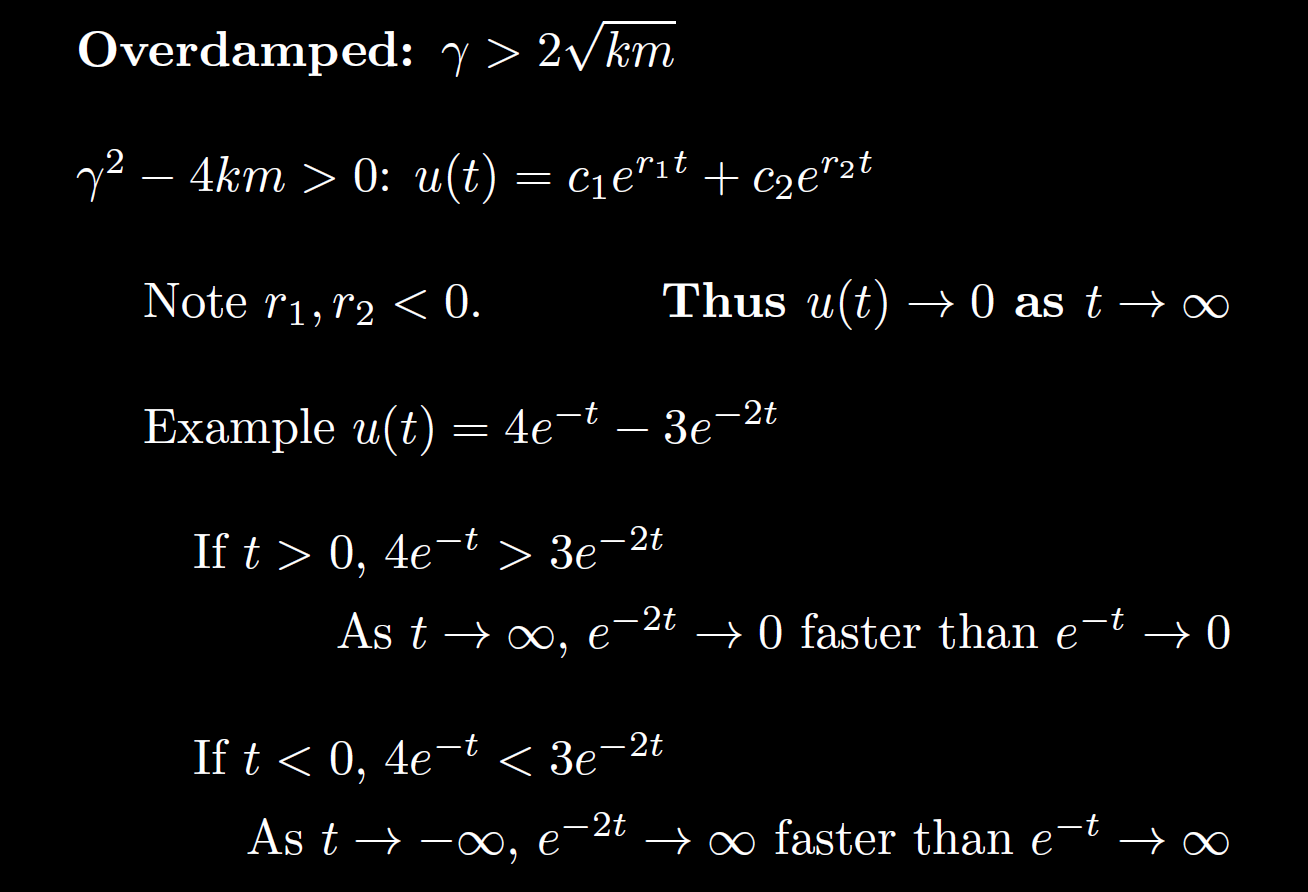 Critical damping
No oscillation
3.4
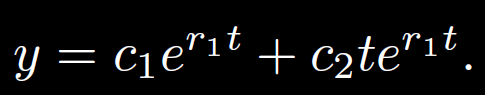 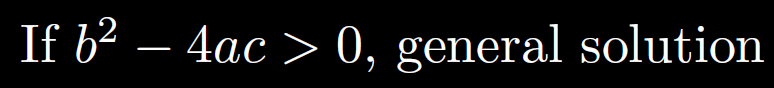 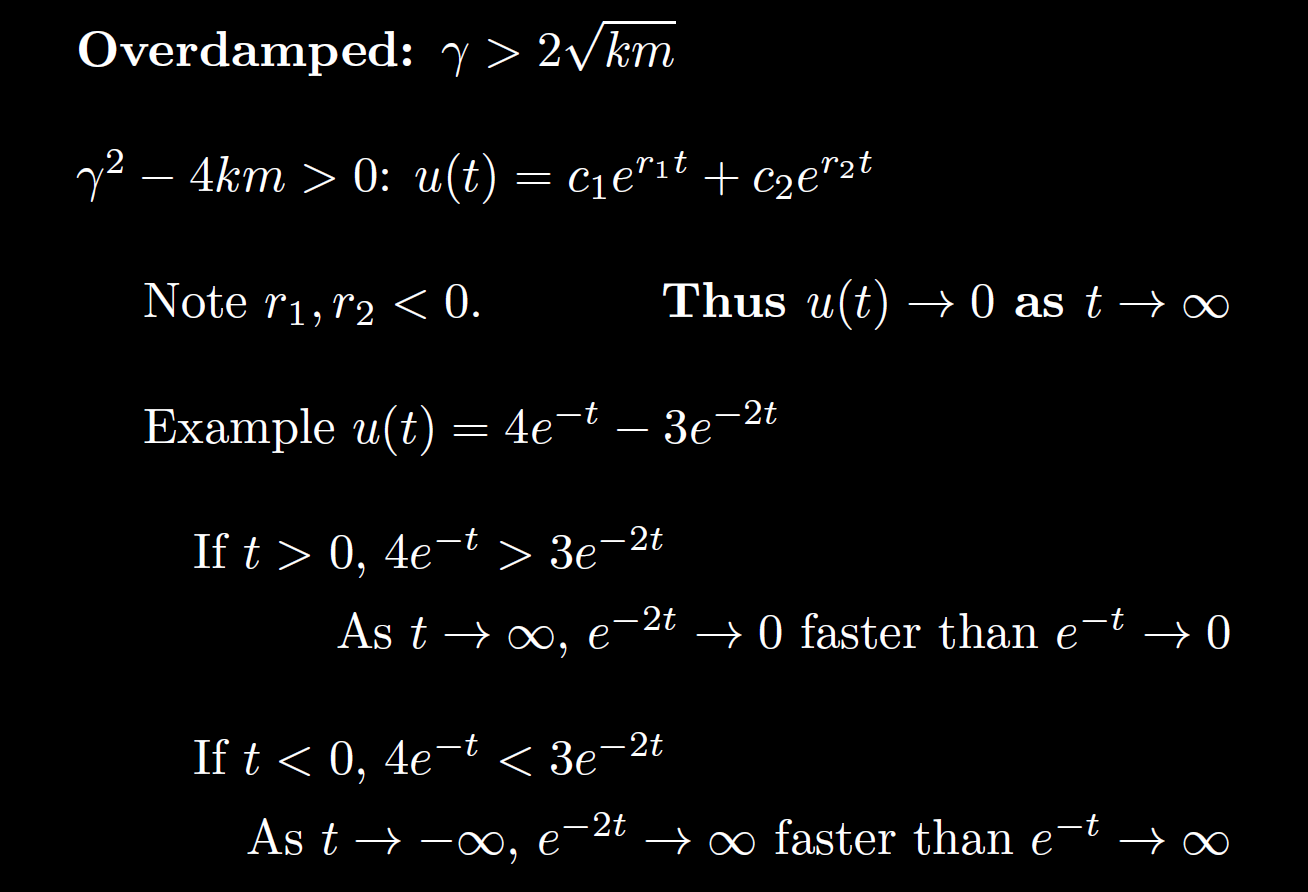 Over- damping
No oscillation
3.1
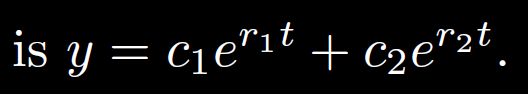 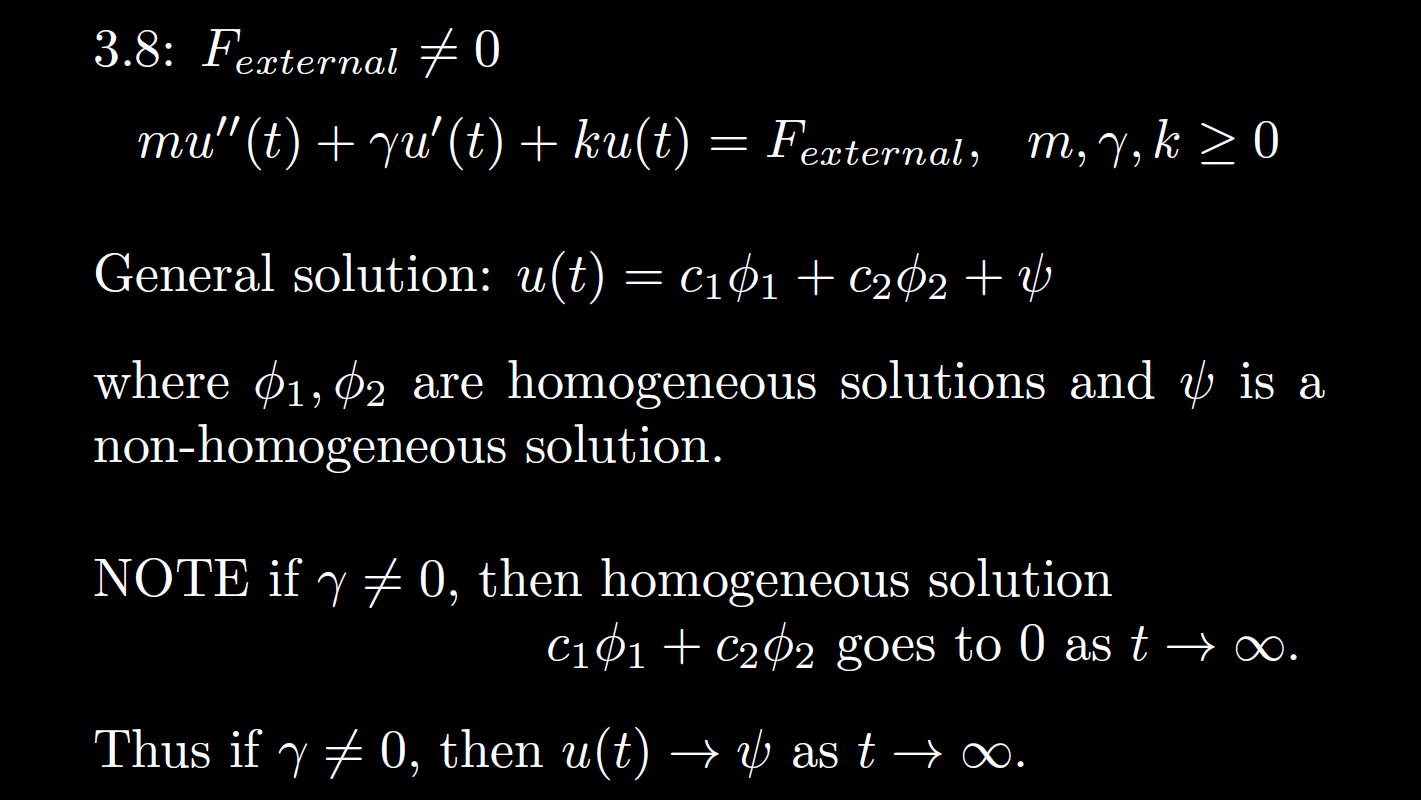 Non-Homogeneous
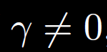 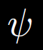 is the steady state response when
Non-Homogeneous
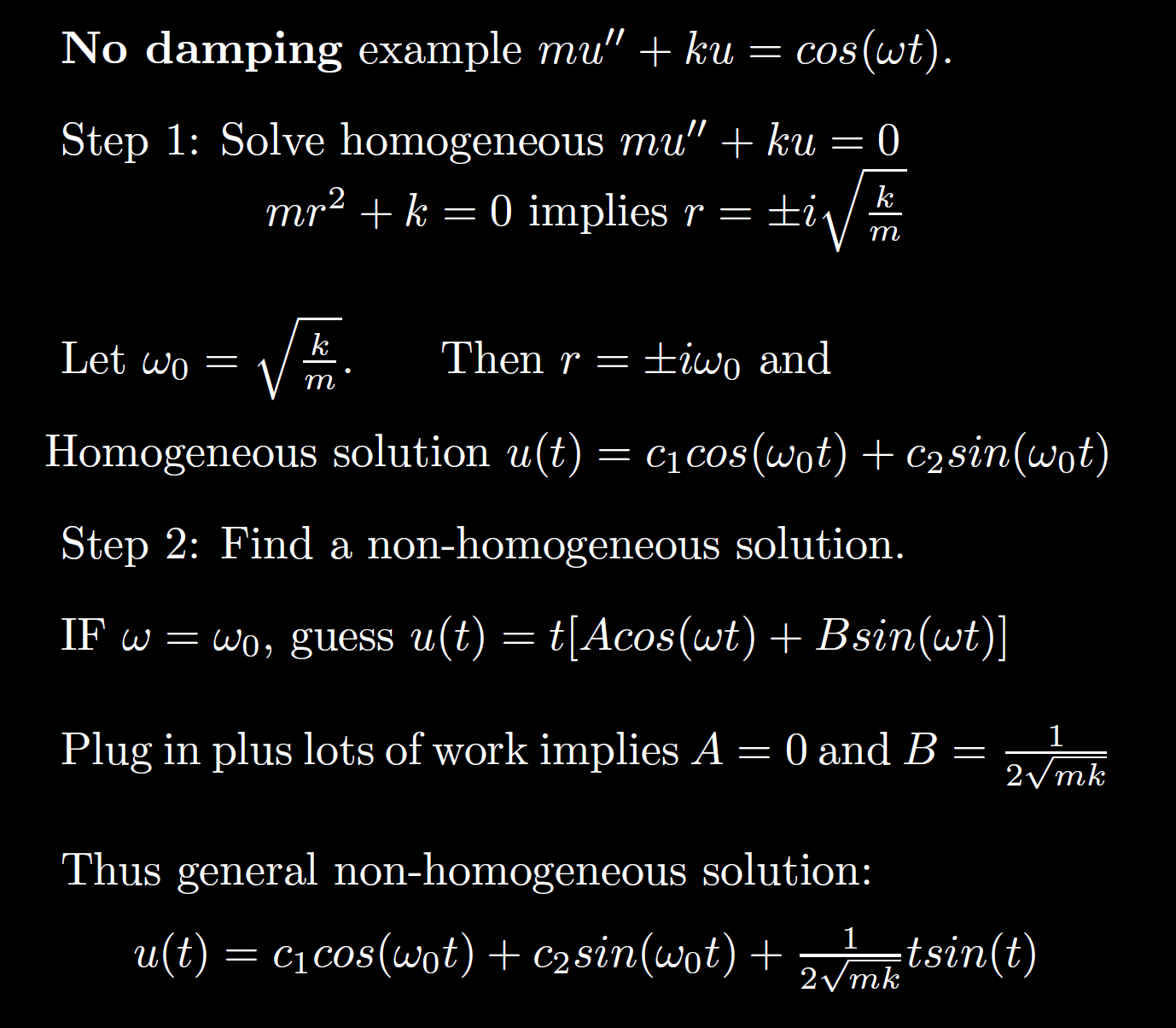 Boyce/DiPrima/Meade 11th ed, Ch 3.8:   Forced Periodic Vibrations
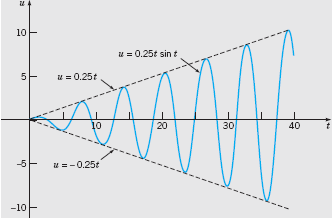 Resonant frequency:
Resonance:
Note when the external force frequency matches the frequency of the homogeneous solution, we must multiply by t.
Thus the amplitude goes to infinity.
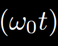 Non-Homogeneous
No damping case where external force = Fcos(w0t) + Gsin(w0t):

mu’’ + ku = Fcos(w0t) + Gsin(w0t):

Resonant frequency = frequency of the homogenous solution = external force frequency =

If homogeneous solution is u(t) = c1cos(w0t) + c2sin(w0t),

                       Then nonhomogeneous particular solution is 

                                      t[Acos(w0t) + Bsin(w0t)]




This same frequency is a good approximation for small damping case.
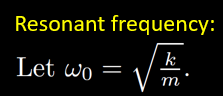 per previous slide.
Boyce/DiPrima/Meade 11th ed, Ch 3.8:   Forced Periodic Vibrations
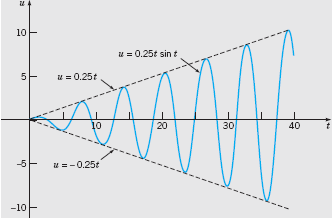 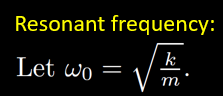 Non-Homogeneous
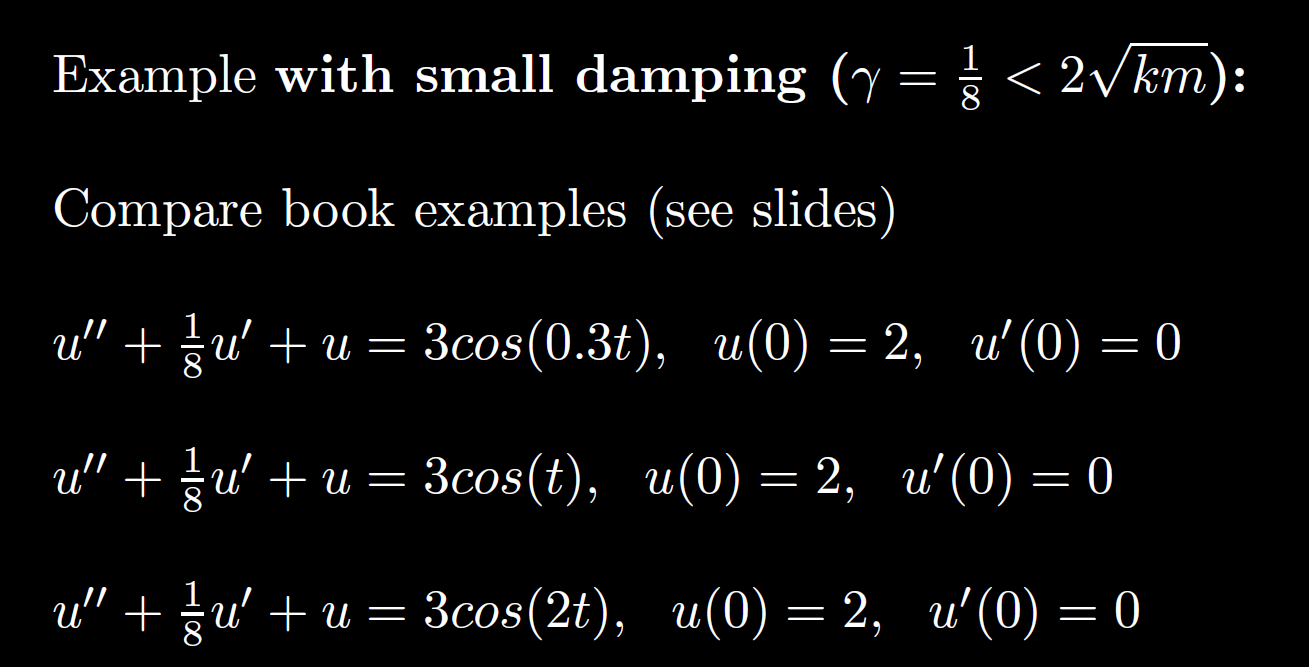 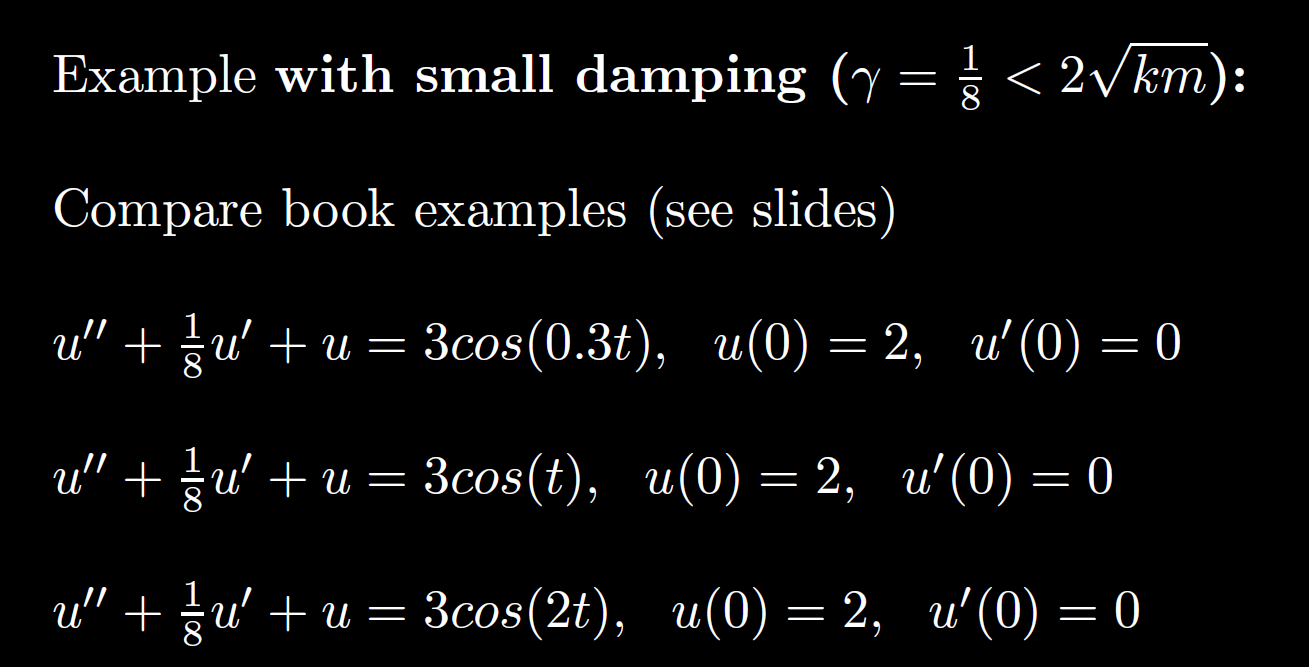 Example 2:  Forced Vibrations with Damping     (2 of 4)
Graphs of the solution and external force for          .
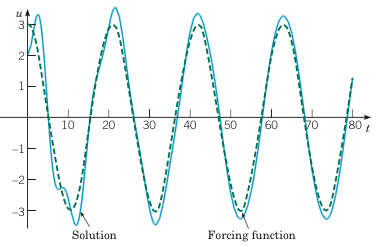 Small external force frequency results in mass moving similar to external force
Non-Homogeneous
Boyce/DiPrima/Meade 11th ed, Ch 3.8:   Forced Periodic Vibrations
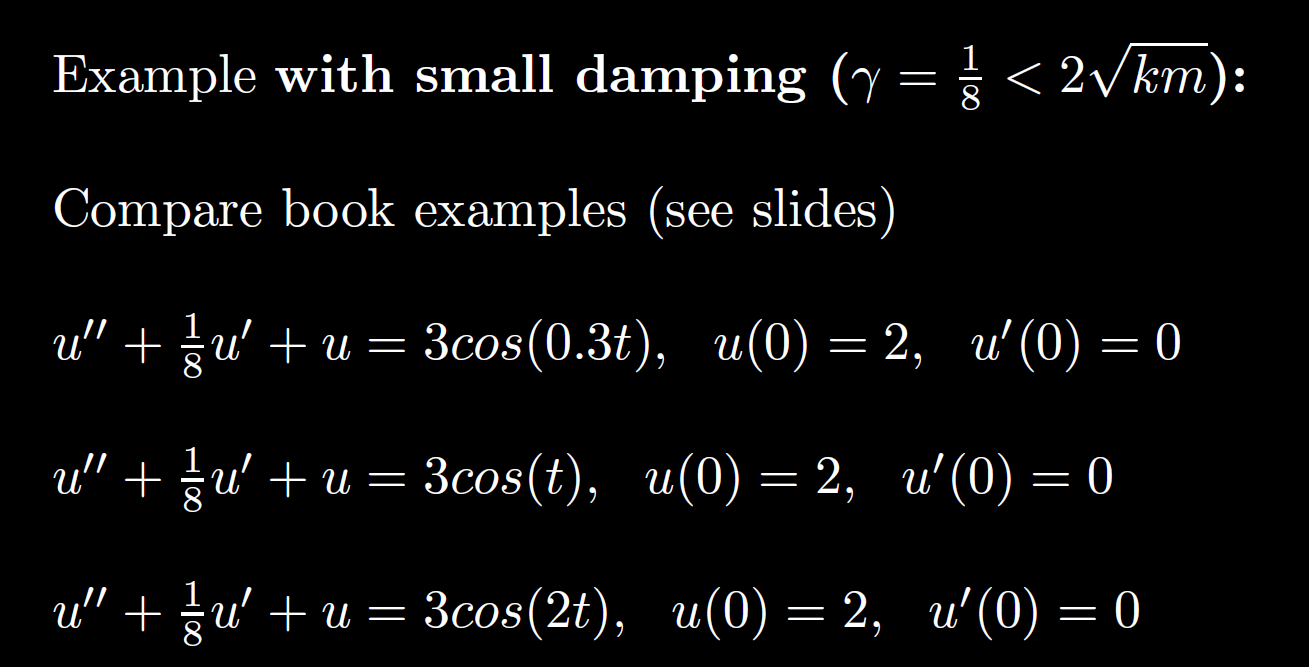 Example 2:  Forced Vibrations with Damping     (3 of 4)
Graphs of the solution and external force for
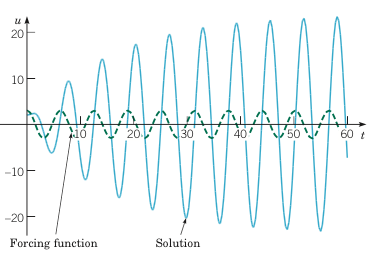 If external force frequency is close to the resonant frequency, the amplitude of the response is much larger (solid blue curve) – compare to previous and next slide.
Non-Homogeneous
Boyce/DiPrima/Meade 11th ed, Ch 3.8:   Forced Periodic Vibrations
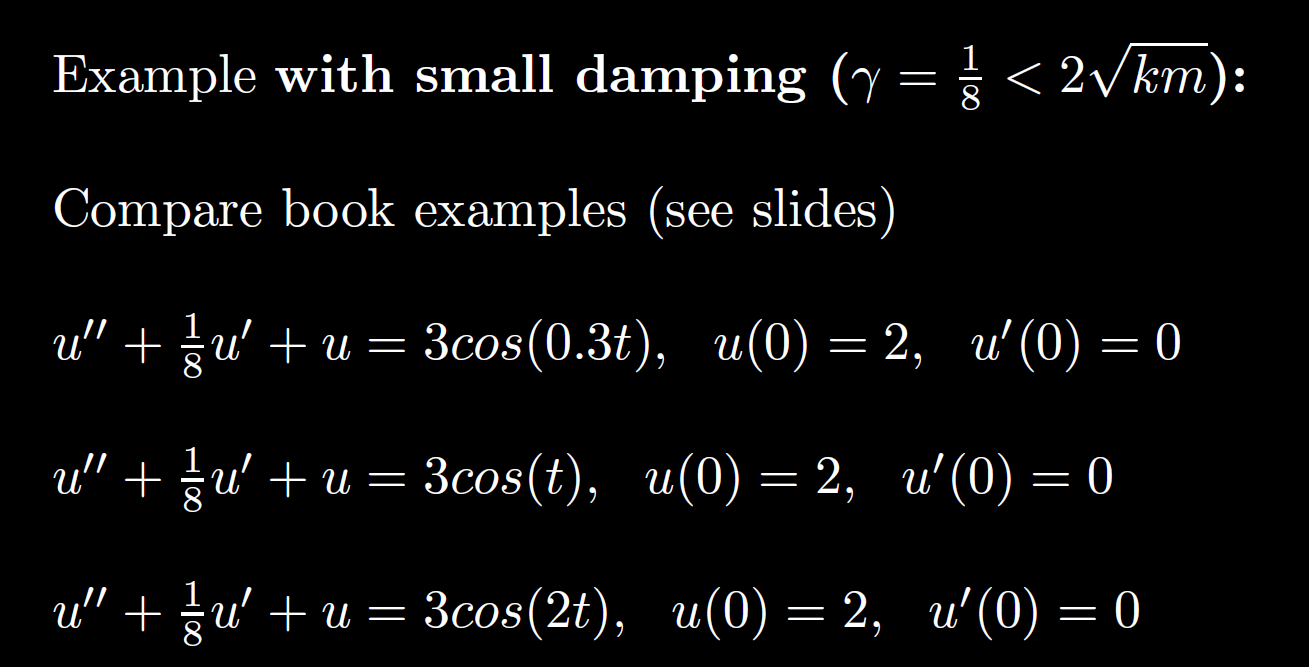 Example 2:  Forced Vibrations with Damping     (4 of 4)
Graphs of the solution and external force for
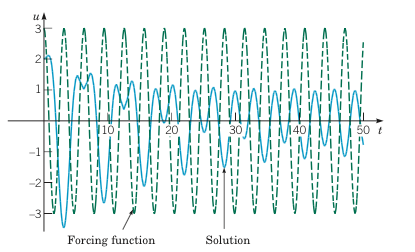 Large external force frequency results in
smaller amplitude.

Note the amplitude of the external force (dashed green curve) is larger than the response (solid blue curve).
Non-Homogeneous
Boyce/DiPrima/Meade 11th ed, Ch 3.8:   Forced Periodic Vibrations
Ch 3/4:
Solve homogeneous first
Find a particular non-homogenous solution
3.5/4.3 Undetermined coefficients is easier 
See 3.5 worksheet.
3.6/4.4 Variation of parameters 
  

          
                where
                                                        W u’  = [0, …, 0, g(t)/a]T 

3.  If initial value problem, plug in initial values.
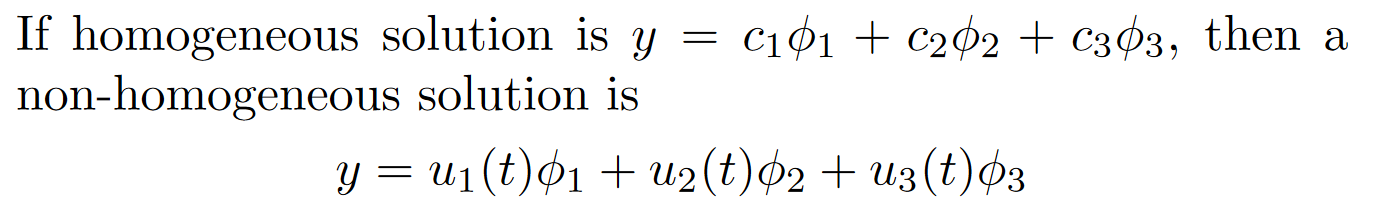 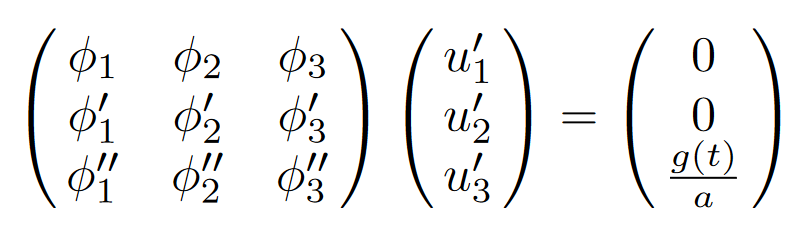 Solve using Cramer’s rule or use formula
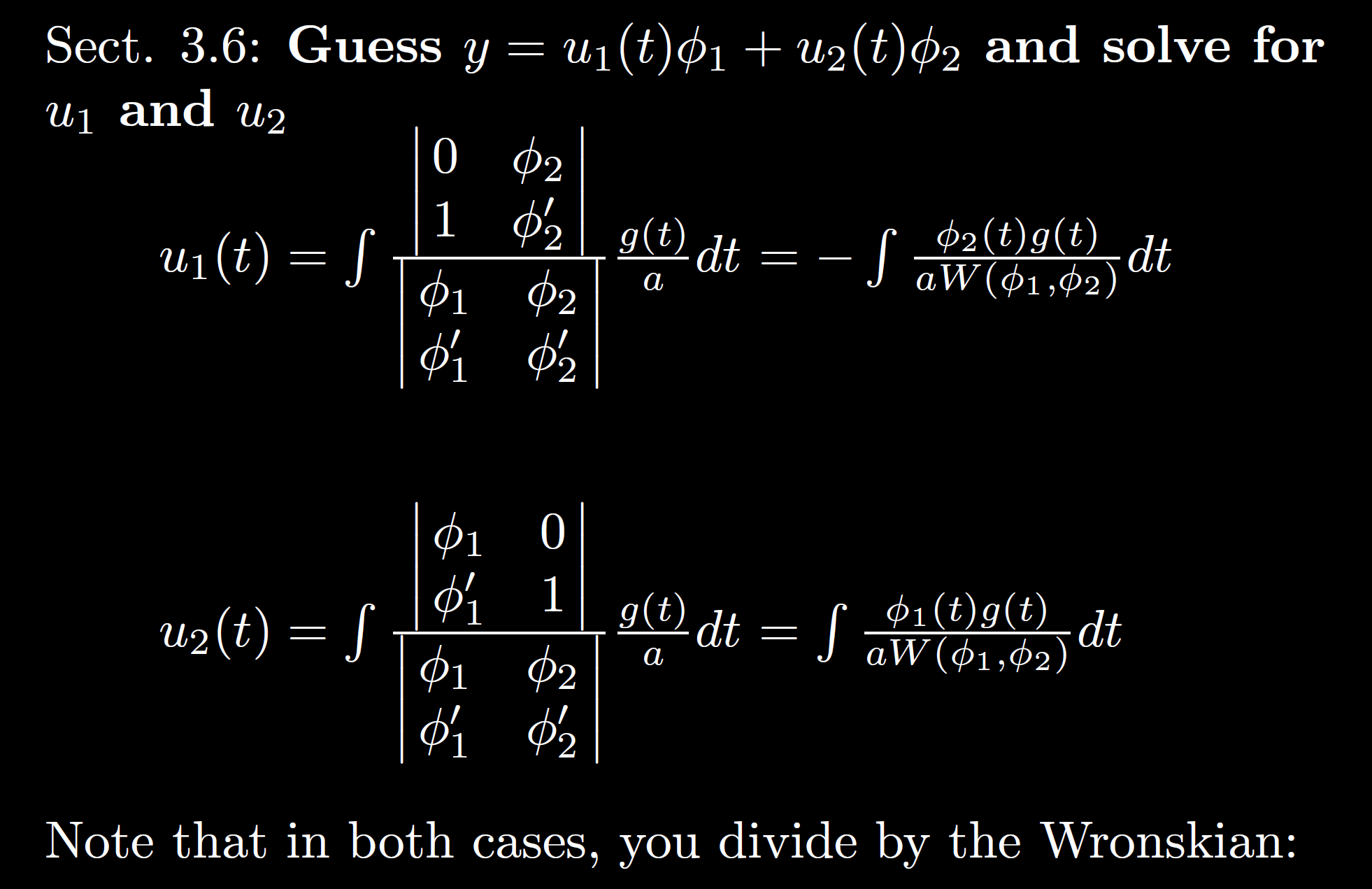 Be able to factor the following:
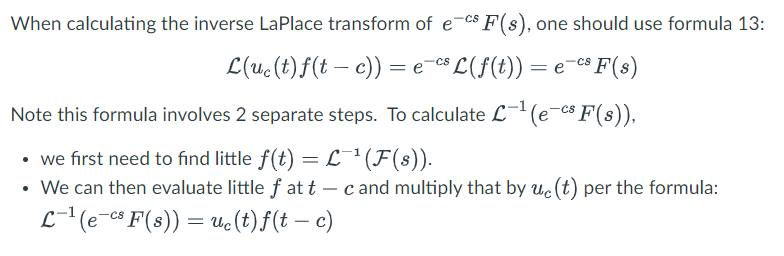 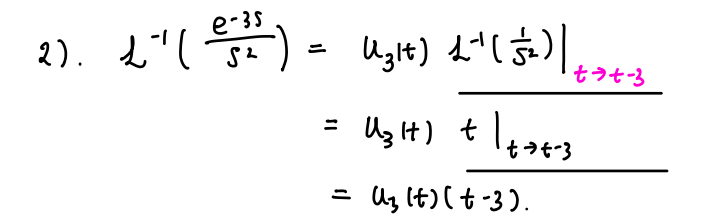 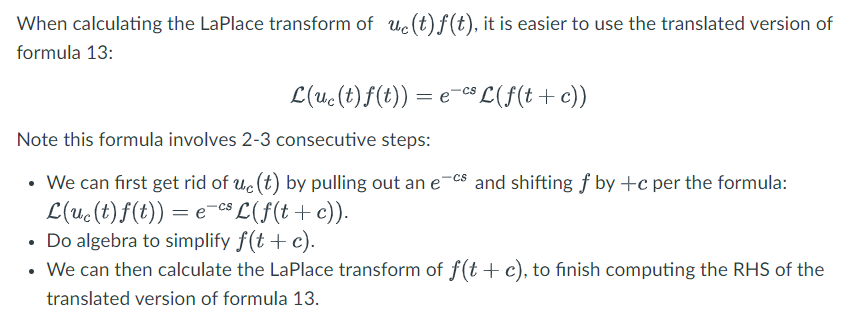 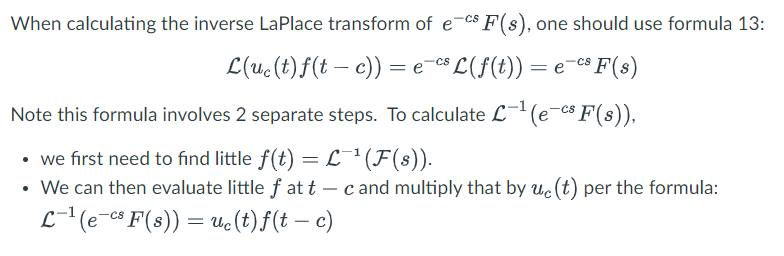